South Sudan Flood Monitoring and Prediction - 2025 Season
FEWS NET Science Team
May 22, 2024
1
VIIRS Flood Frequency Map
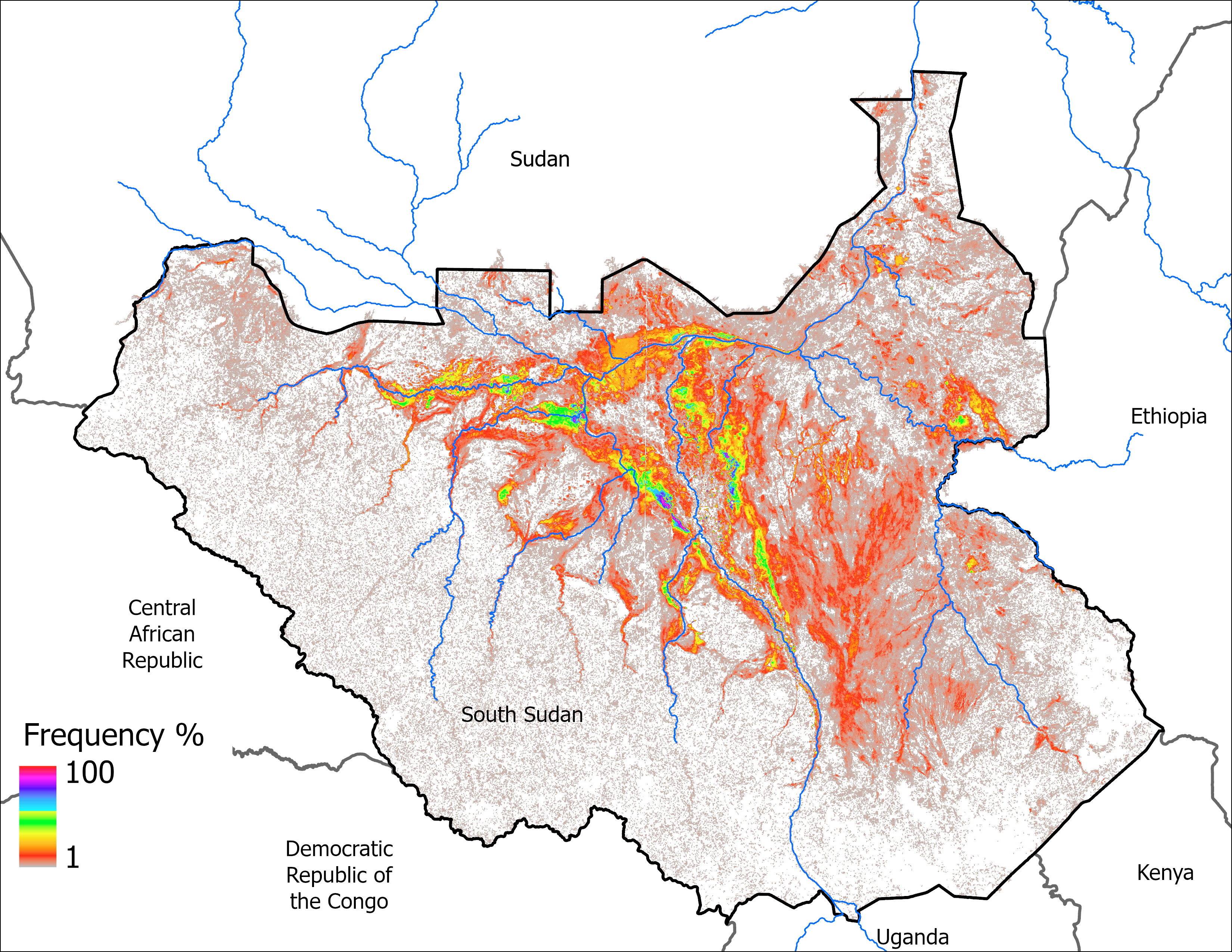 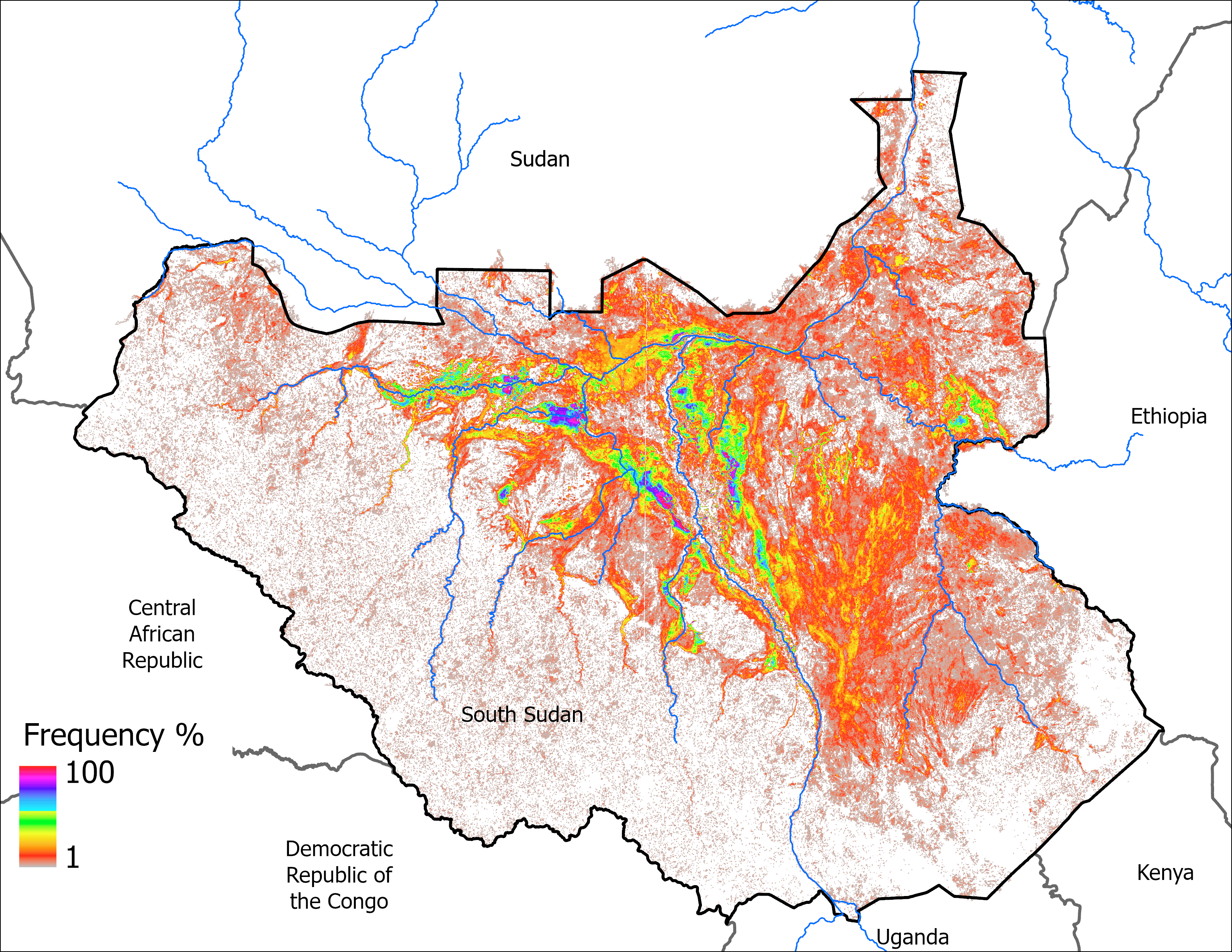 Bi-monthly Apr2Nov Frequency (191 grids)
Monthly Jul2Dec Frequency (68 grids)
Better spatial pattern shown in frequency map using bi-monthly data.
2
Predicted Flood Map
LASSO predicted inundation for September of 2025: 72,205 km2
SEP 2025
SEP 2025
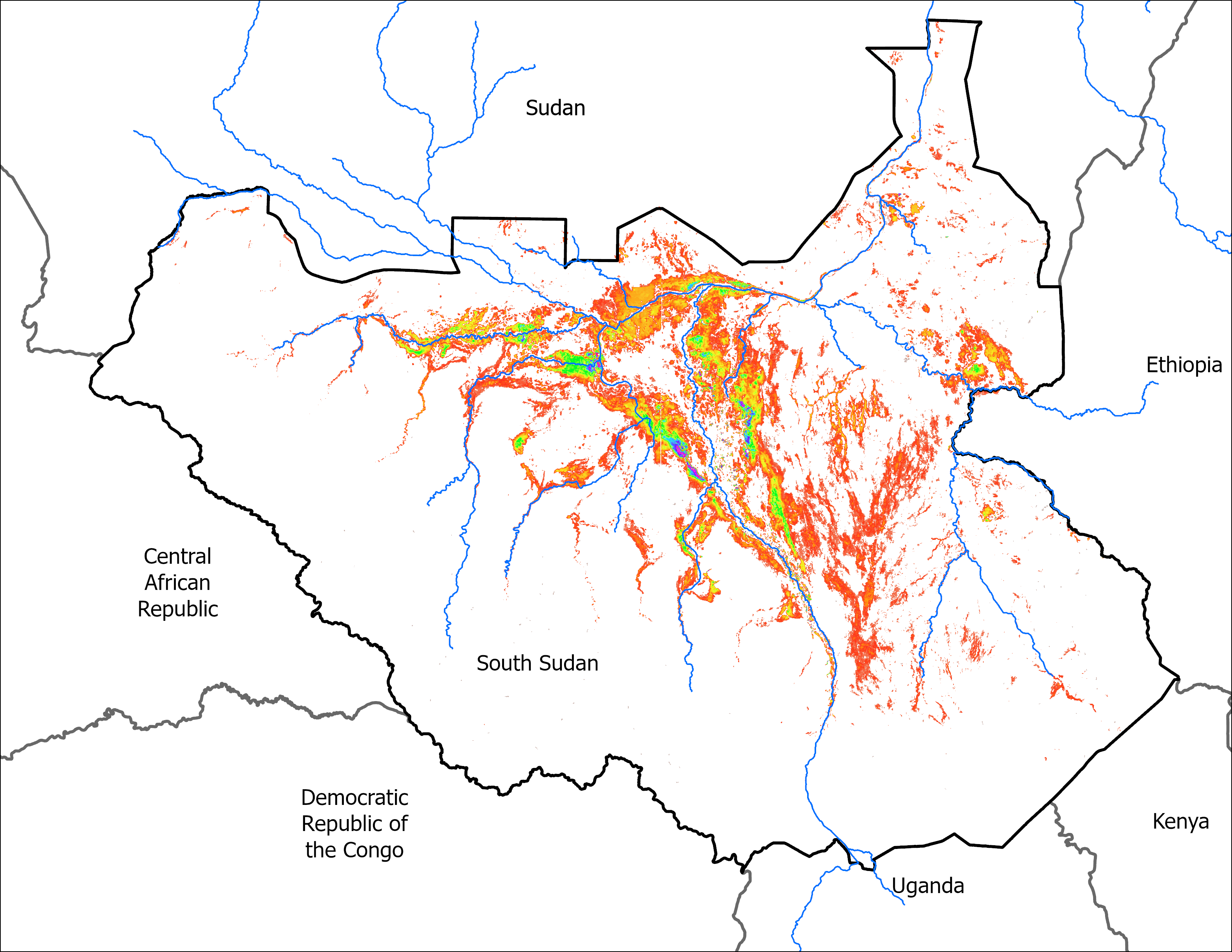 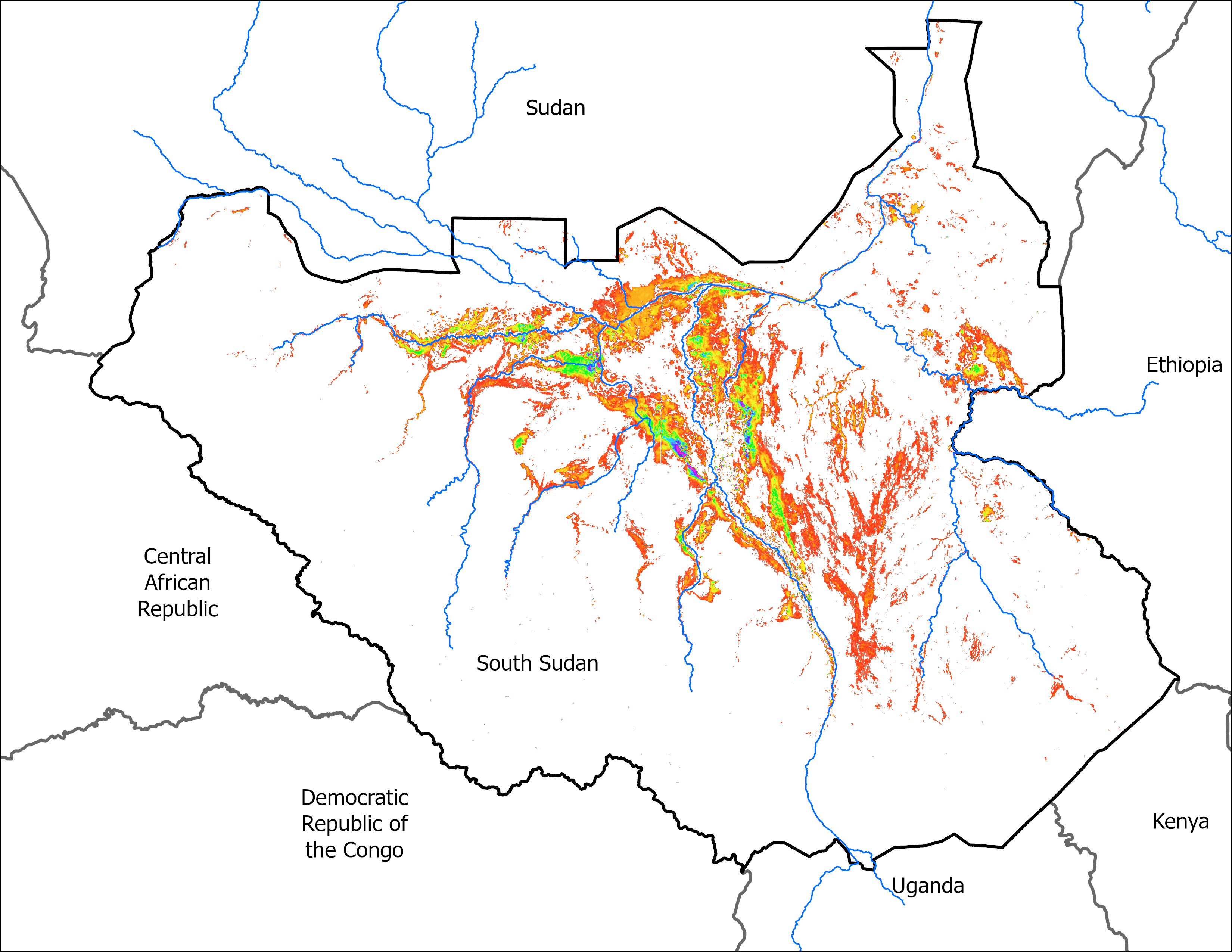 81,428 km2  (with index 8)
71,257 km2 (with index 7, the nearest lower number than target)
3
Predicted Flood Map
LASSO predicted inundation for October of 2025: 62,055 km2
OCT 2025
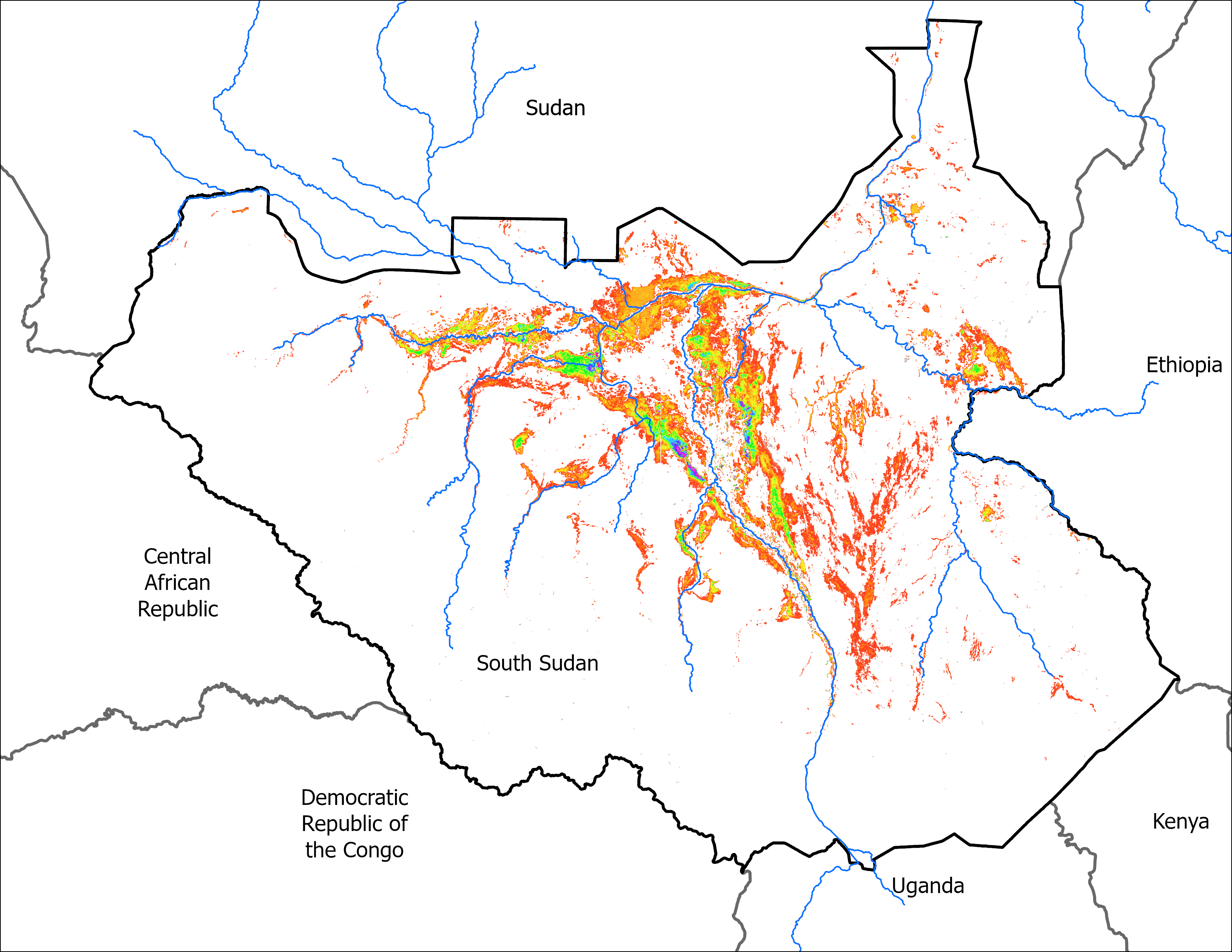 62,922 km2
4
Thank you
5